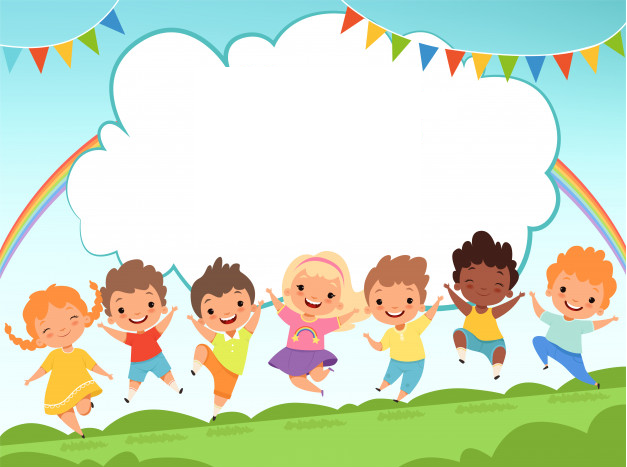 ANALIZA ANKETNEGA VPRAŠALNIKA 
O ZADOVOLJSTVU STARŠEV

- VRTEC -
ŠOLSKO LETO: 
2020/2021
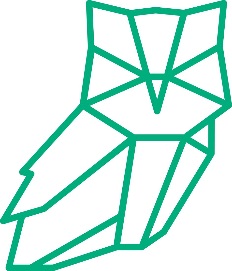 PRIPRAVILA IN ZBRALA PODATKE:
          SANDRA GLOGOVŠEK, 
vodja šolskega razvojnega tima
OSNOVNA ŠOLA
CERKLJE OB KRKI
Vrtec Pikapolonica
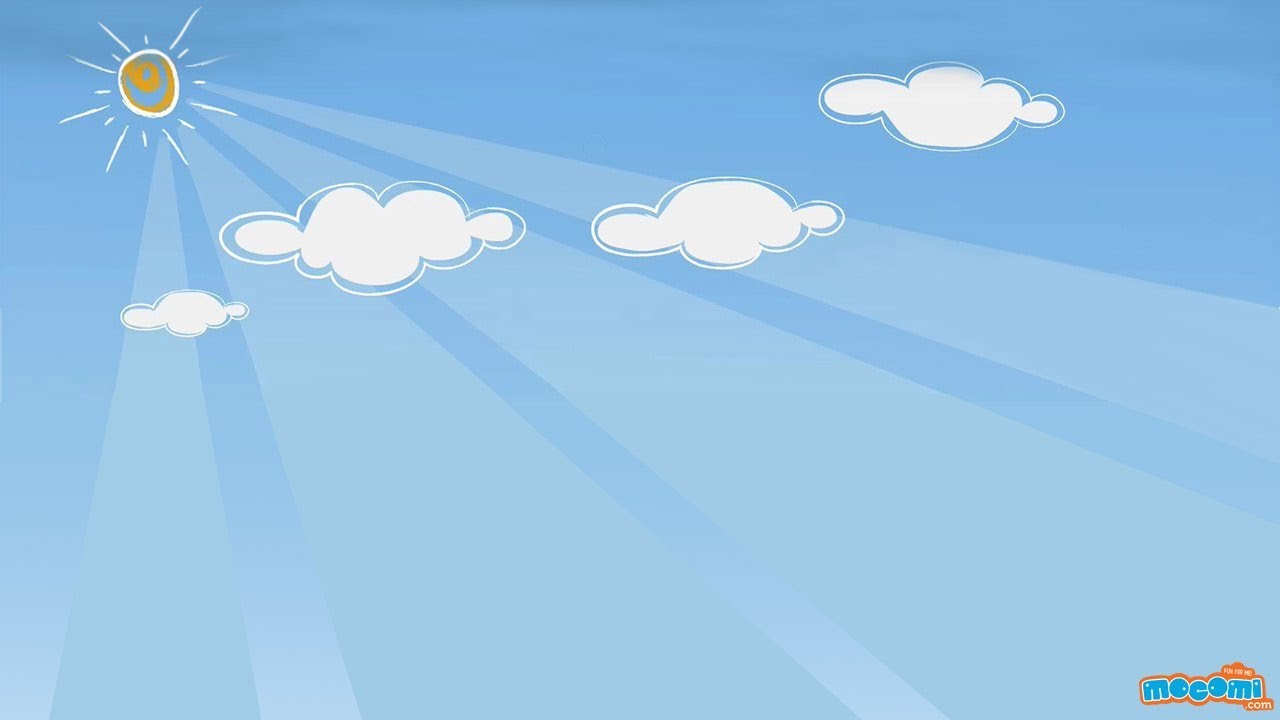 Anketa je bila odprta od 15. 6. 2021 do 22. 7. 2021.
Število sodelujočih staršev po spolu:

MOŠKI  = 7
ŽENSKE = 44
        
        SKUPAJ: 51 
             (lani 62)
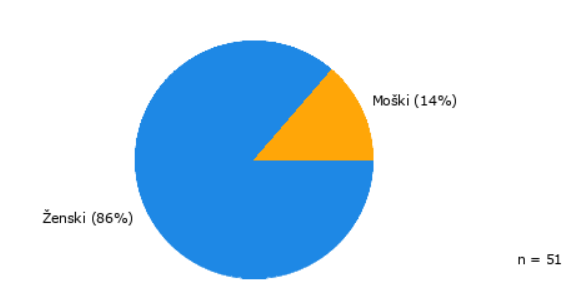 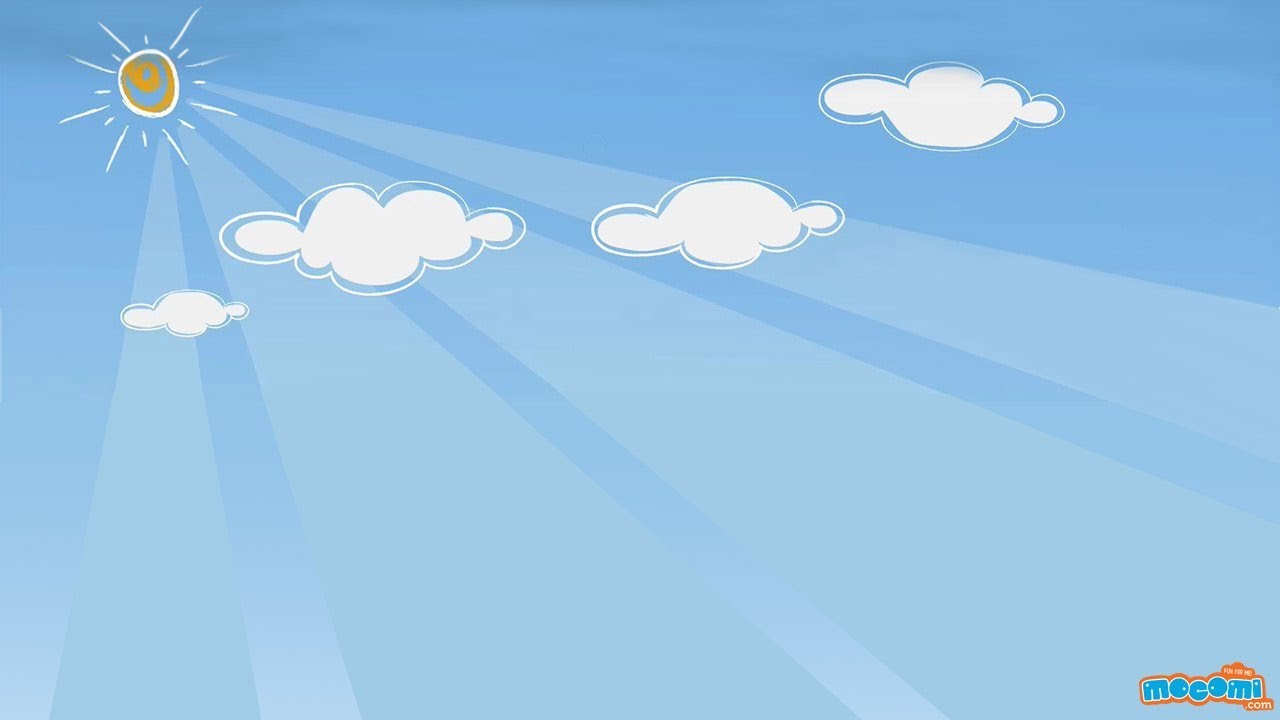 Število sodelujočih staršev po starostnih skupinah:
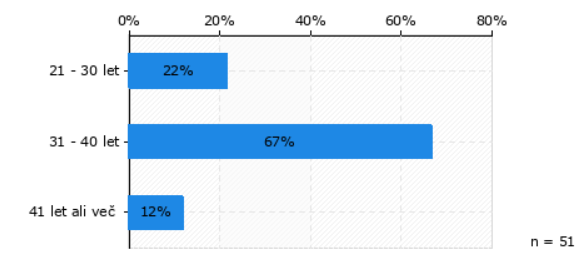 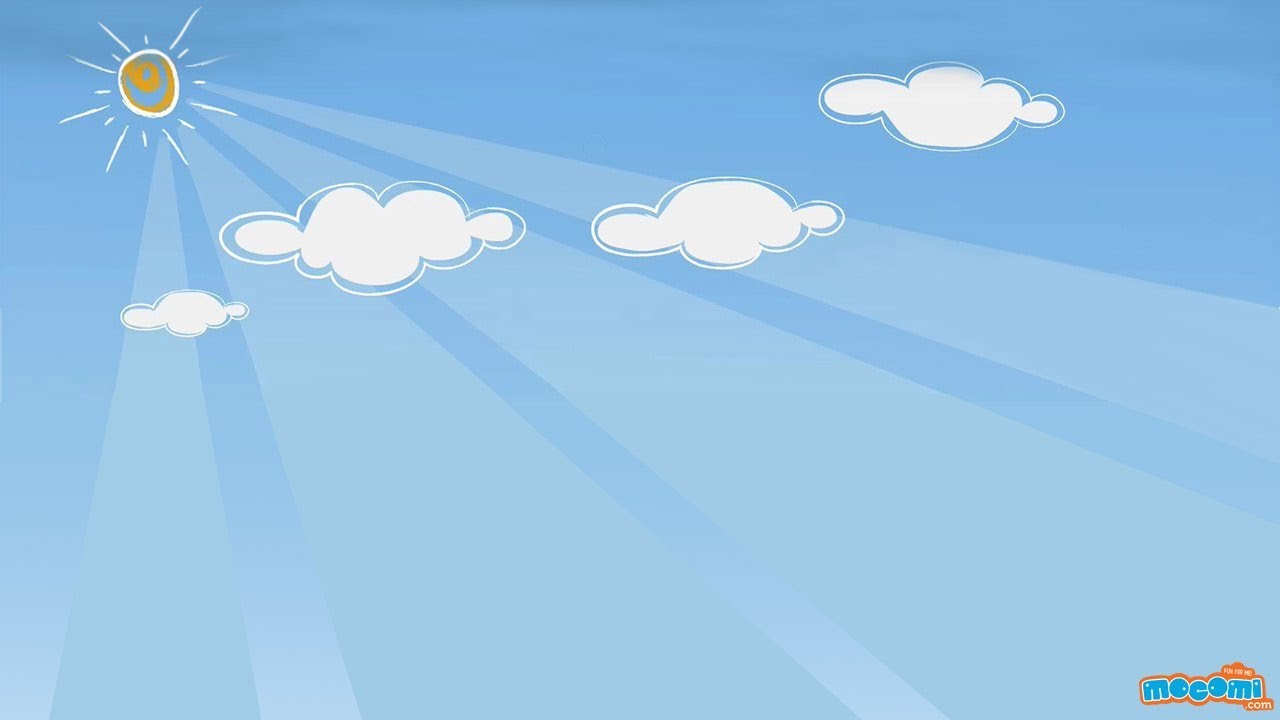 Število sodelujočih staršev po starosti otroka:
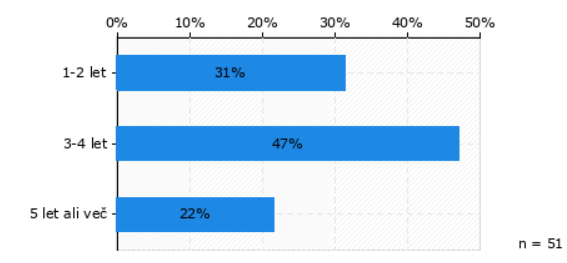 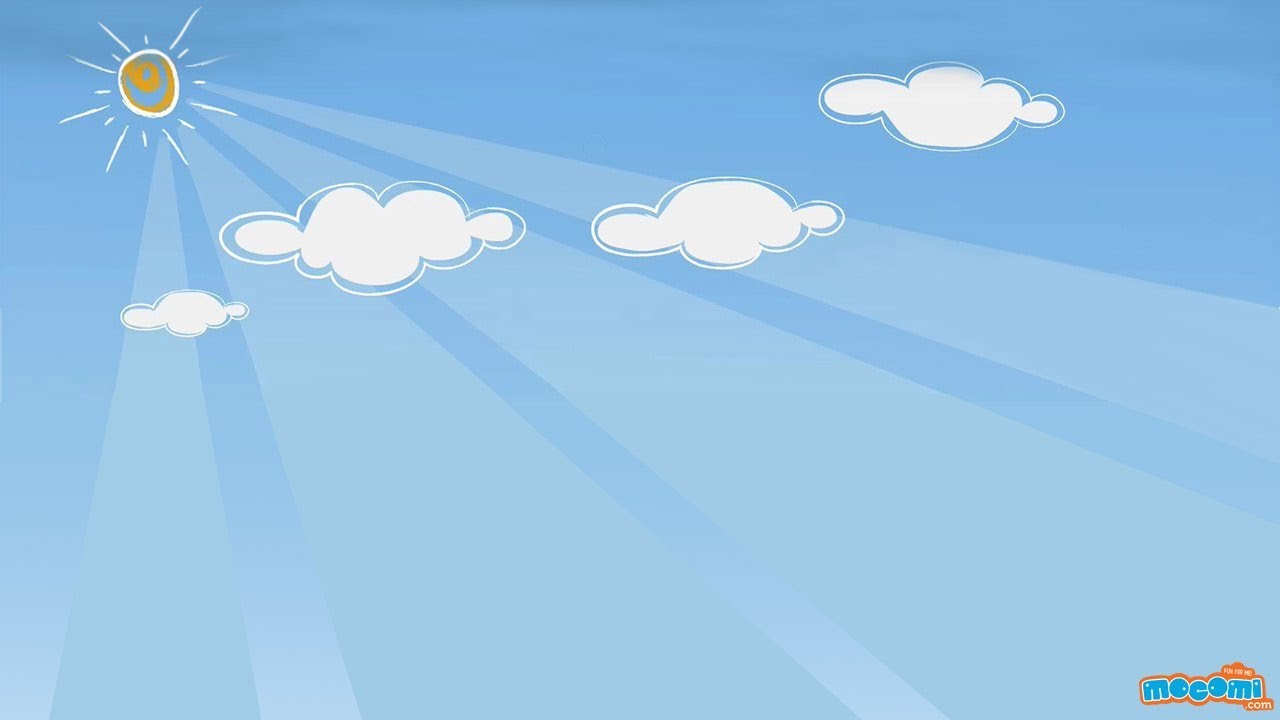 Starši so ocenjevali po petstopenjski ocenjevalni lestvici, pri čemer so bile ocene ovrednotene na način:
 
1 - nikakor se ne strinjam
2 - se ne strinjam
3 - se ne morem odločiti
4 – se strinjam
5 – popolnoma se strinjam

Odgovora se ne strinjam in nikakor se ne strinjam sta imela podalinejo, da so starši lahko obrazložili, zakaj se z nečim ne strinjajo.
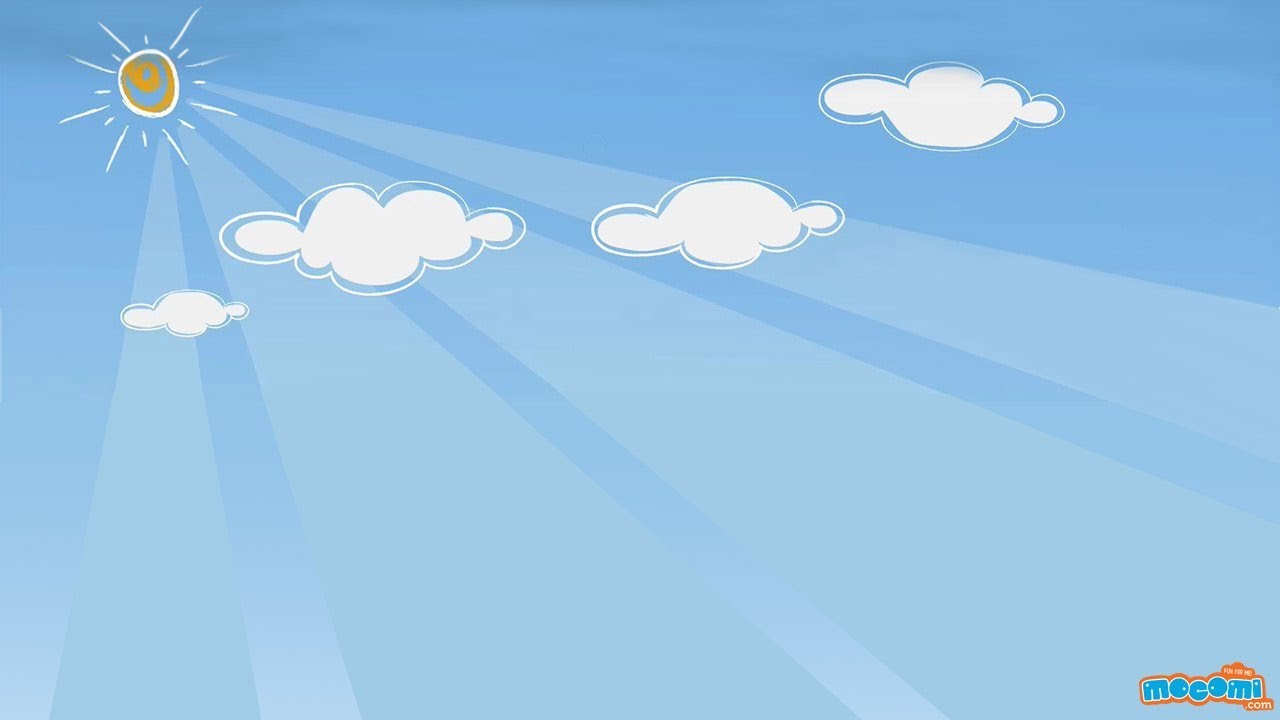 1. Odnos in počutje otroka
Pojasnilo k točki 1. a:
odnos ni vedno prijazen in vabljiv za otroka, zaradi tega otrok noče v vrtec
hahaha
Pojasnilo k točki 1. b:
neberljiv zapis!!!
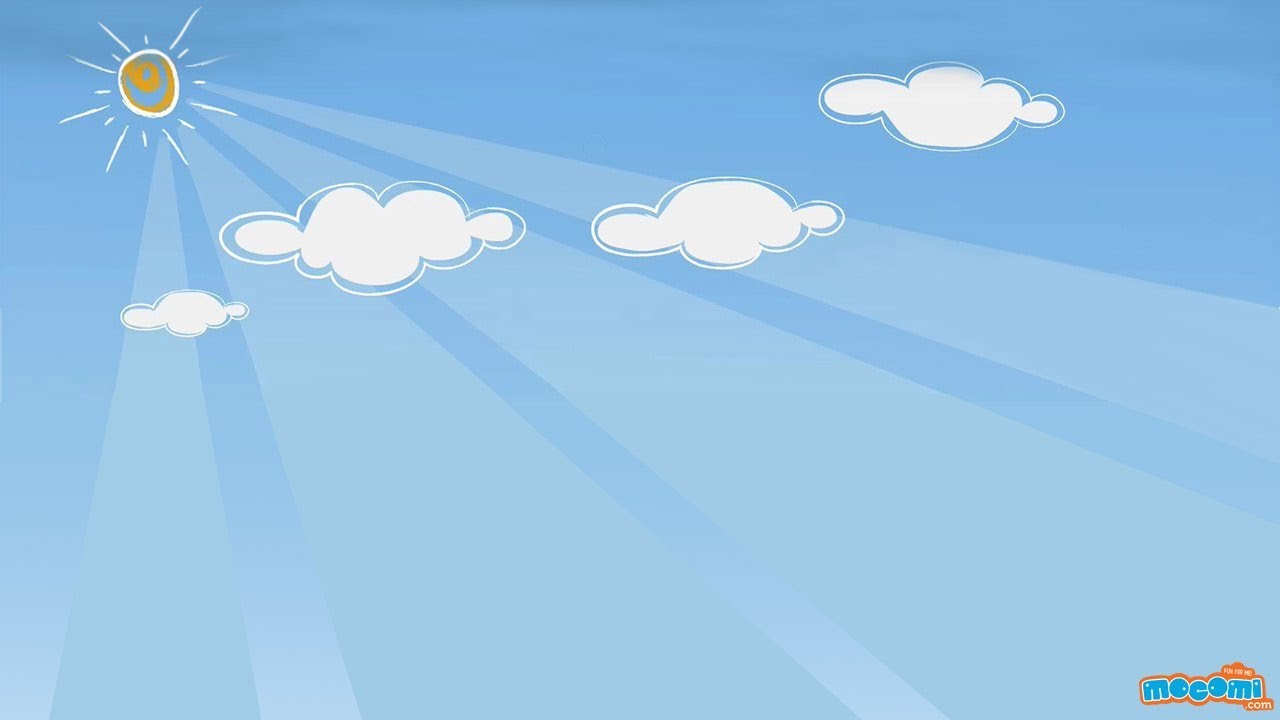 2. Odnos zaposlenih do staršev
Pojasnilo k točki 2. a:
- /
Pojasnilo k točki 2. b:
/
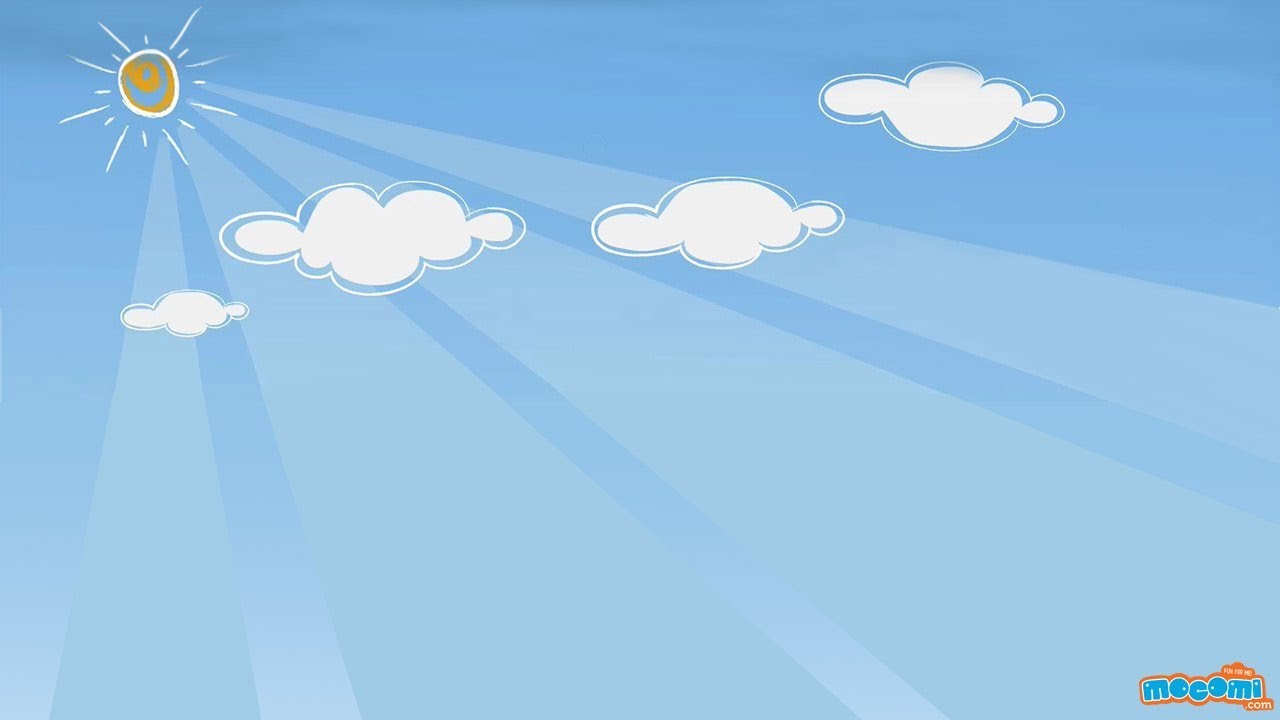 2. Odnos zaposlenih do staršev
Pojasnilo k točki 2. c:
-/
Pojasnilo k točki 2. č:
/
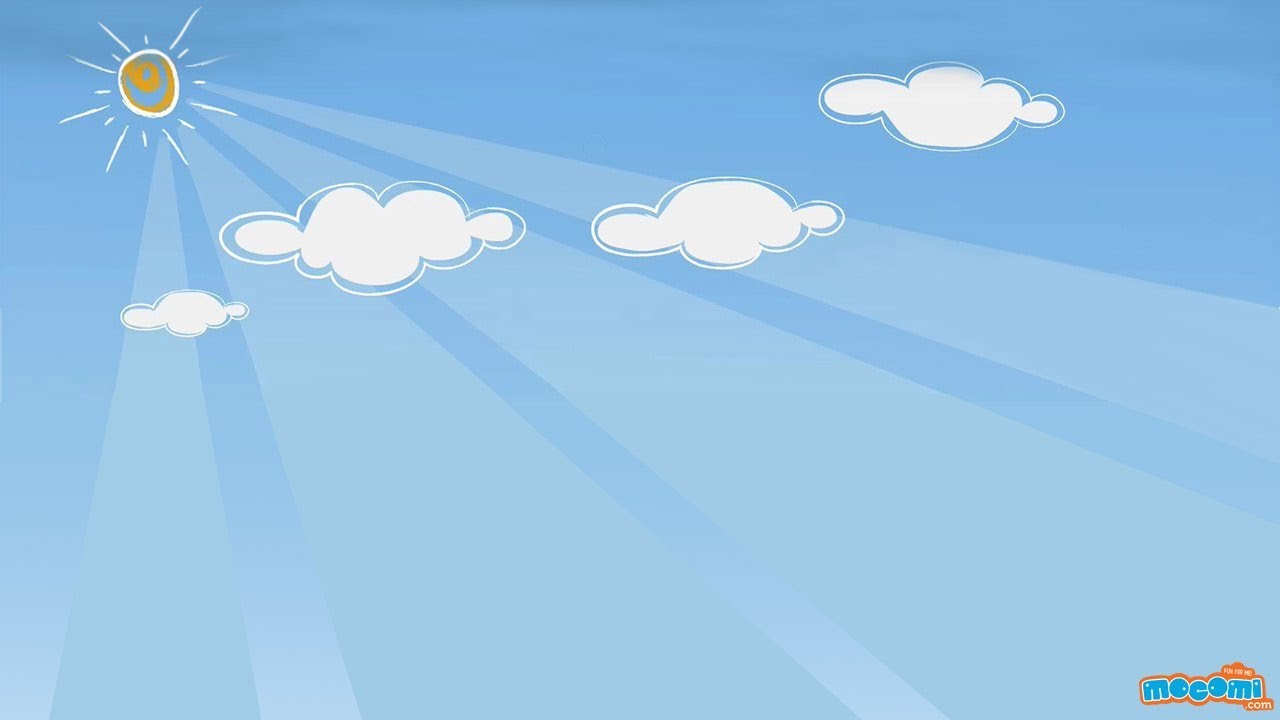 2. Odnos zaposlenih do staršev
Pojasnilo k točki 2. d:
-/
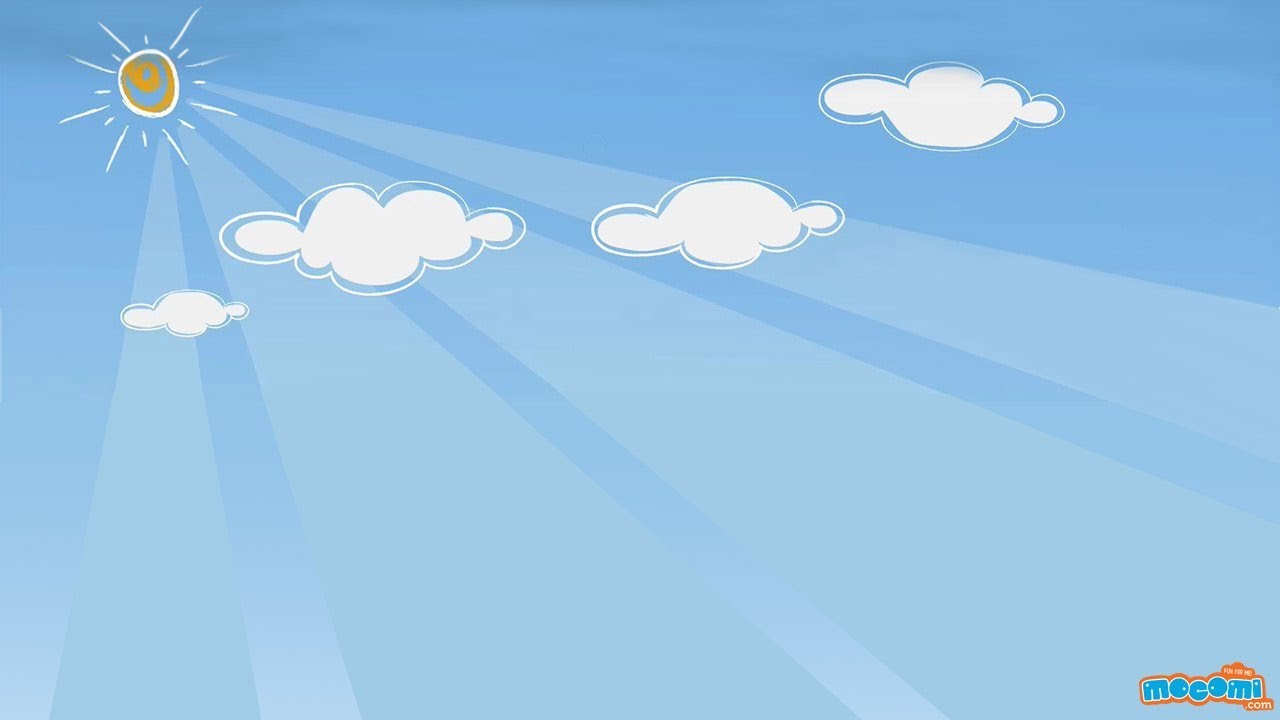 3. Kvaliteta informiranosti
Pojasnilo k točki 3. a:
- /
Pojasnilo k točki 3. b:
- v času korona zaprtja premalo informacij kateri otrok gre lahko v vrtec in kateri ne
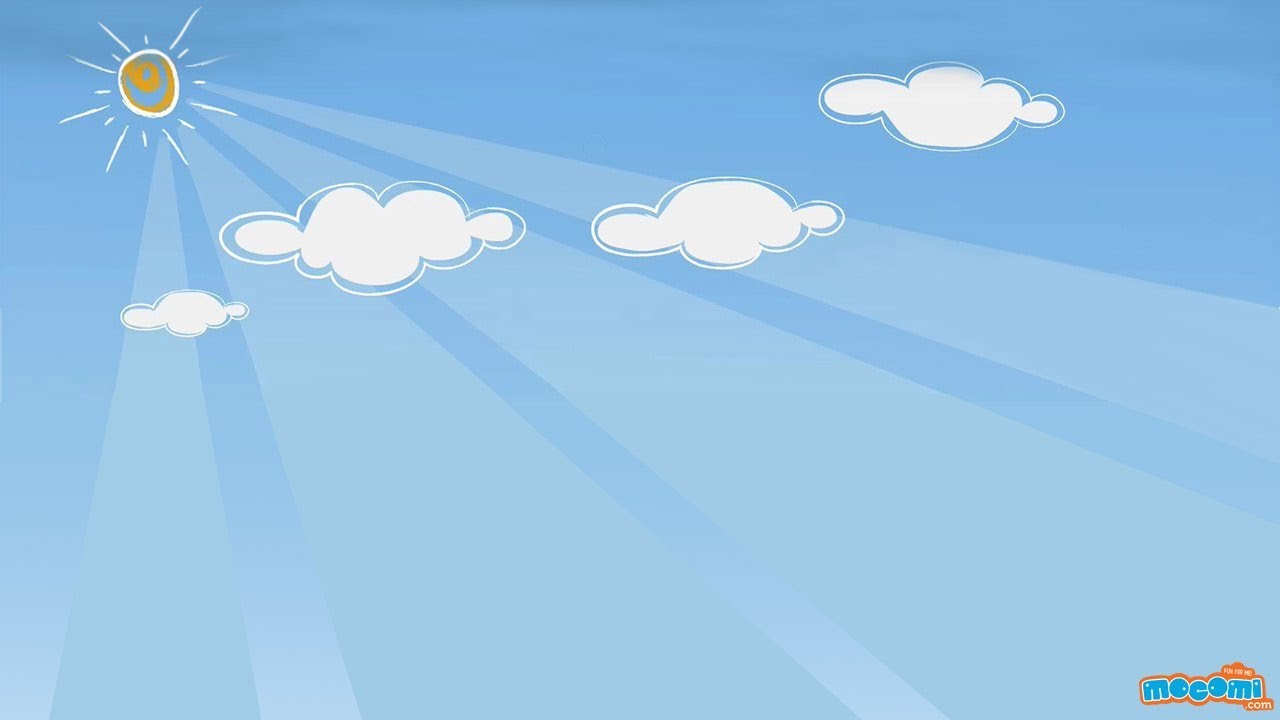 4. Oblike sodelovanja s starši
Pojasnilo k točki 4. a:
- /
Pojasnilo k točki 4. b:
- /
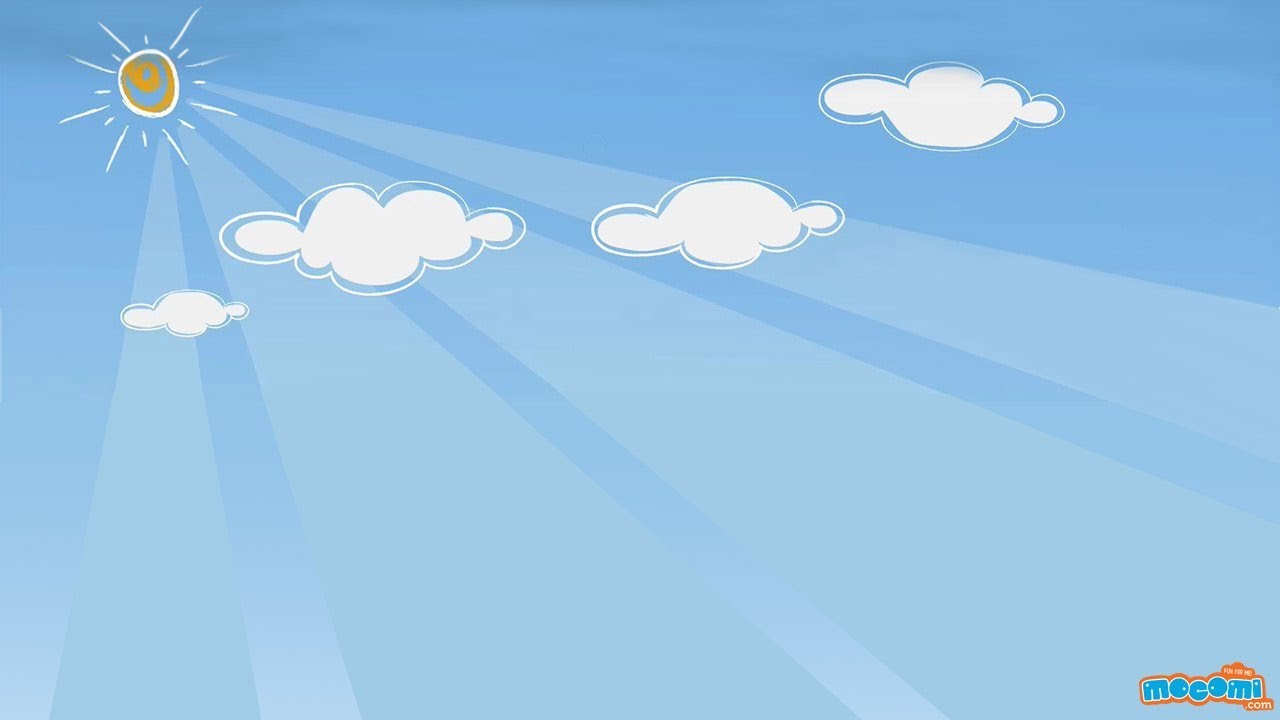 4. Oblike sodelovanja s starši
Pojasnilo k točki 4. c:
- /
Pojasnilo k točki 4. č:
- več časa kot 10 min, da se podrobneje pogovori o vedenju otroka v vrtcu
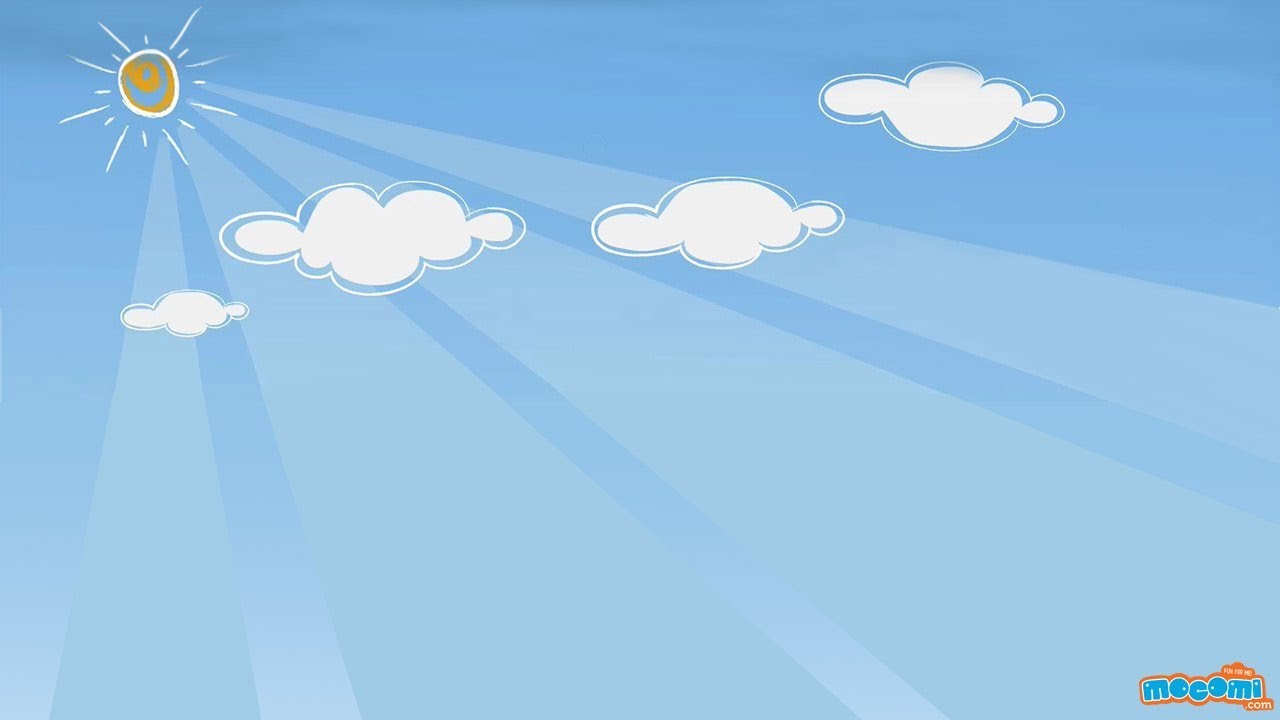 5. Predlogi in pobude staršev

Ali ste že kdaj dali pobudo za spremembe v vrtcu?
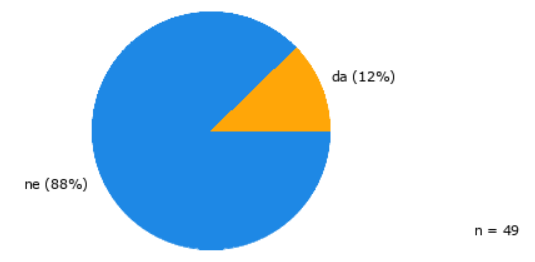 6
43
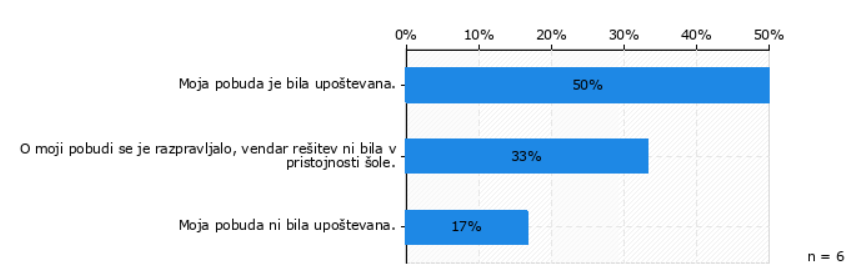 3
2
1
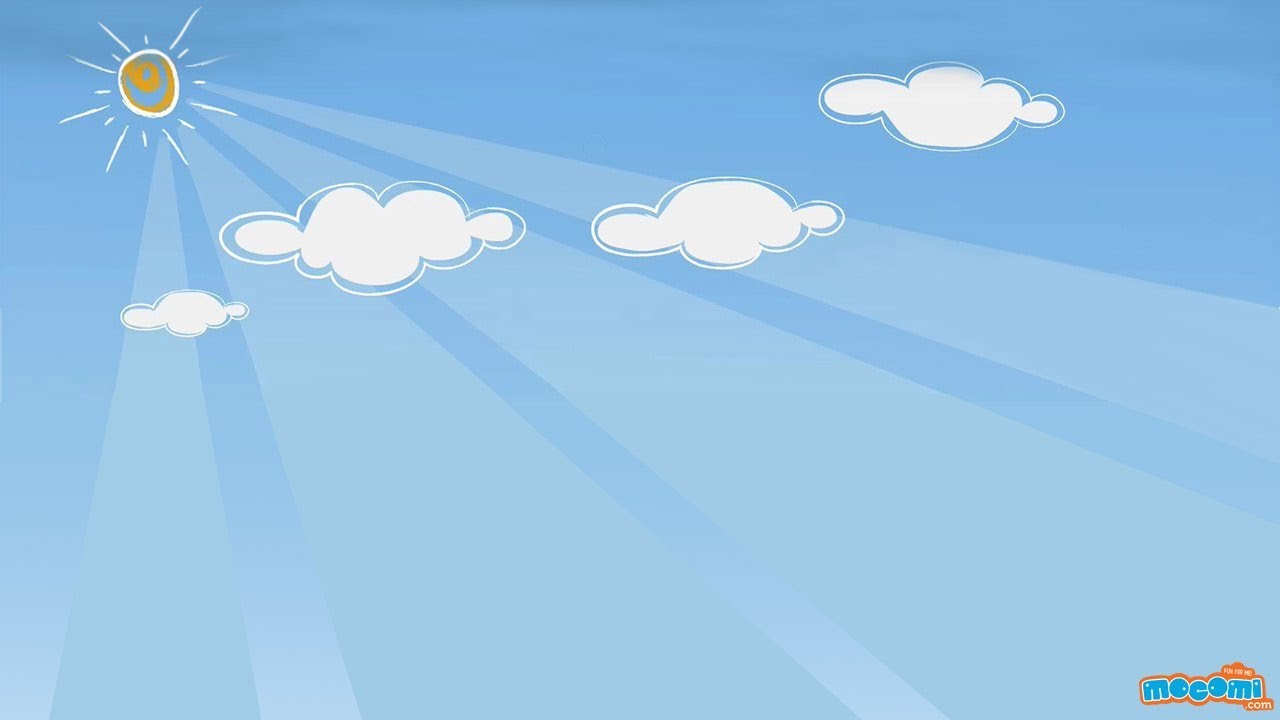 6. Razširjen program
Pojasnilo k točki 6. a:
- trenutno je otrok premajhen; še 2 leti niso stari, da bi spali v vrtcu. Zaradi trenutnih razmer ŠVN ni možna.
Pojasnilo k točki 6. b:
-/
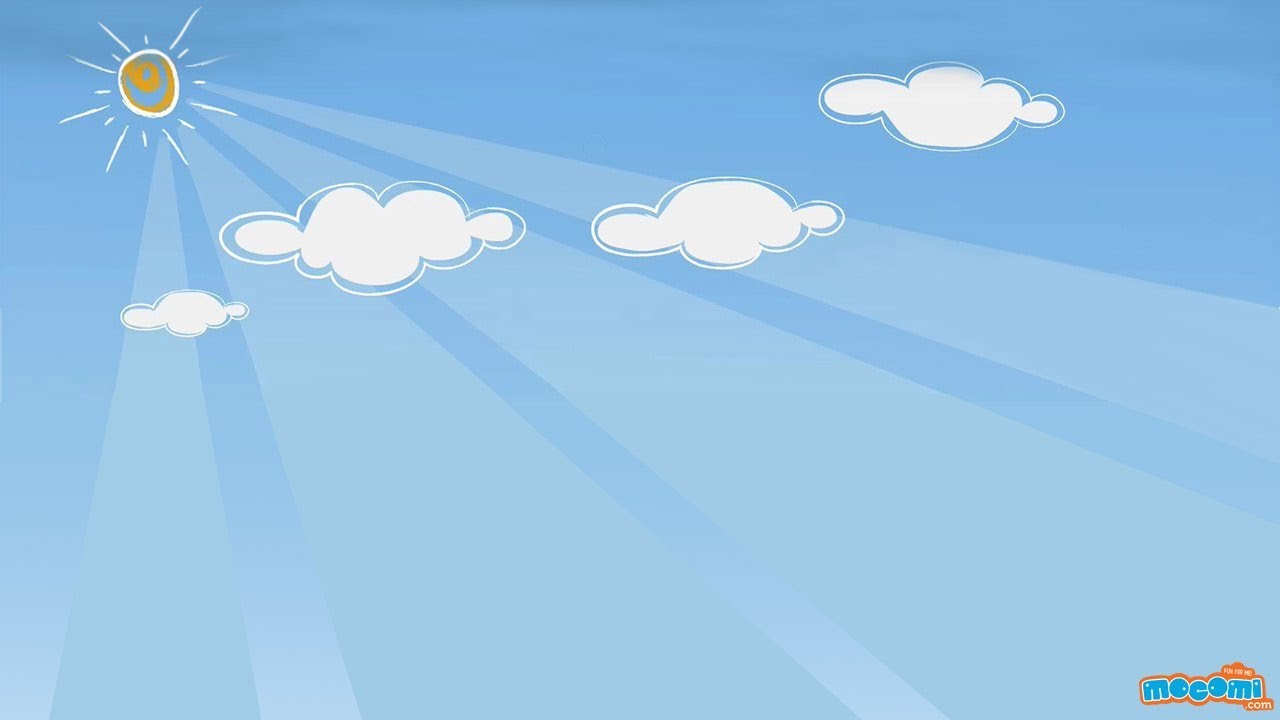 7. Sodelovanje s šolsko svetovalno službo


Ali ste seznanjeni, da je v vrtcu svetovalna služba?
Ali ste doslej osebno že sodelovali s svetovalno službo?
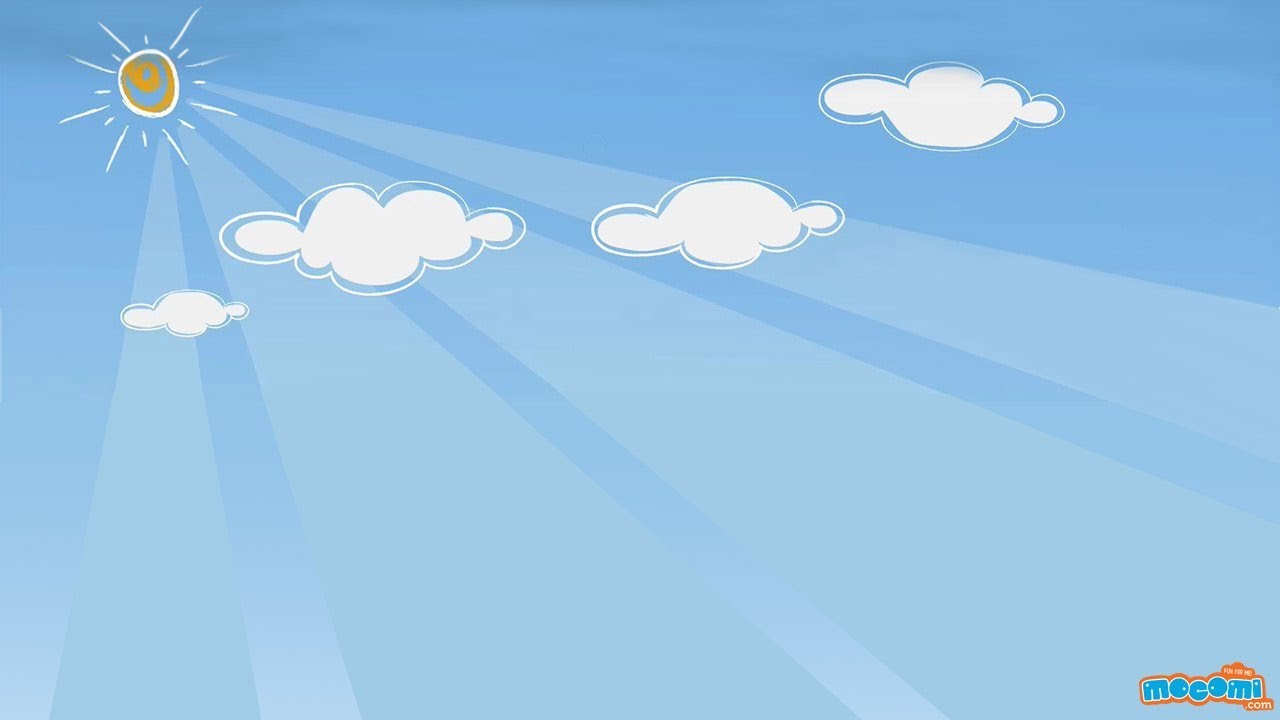 7. Sodelovanje s šolsko svetovalno službo

Ali ste zadovoljni s sodelovanjem?
Pojasnilo k točki 7:
- neodzivna, se ne drži dogovorov, drugotni interesi, napačno postavljanje prioritet
Zakaj doslej še niste sodelovali s svetovalno službo?
Pojasnilo k točki - drugo:
- /
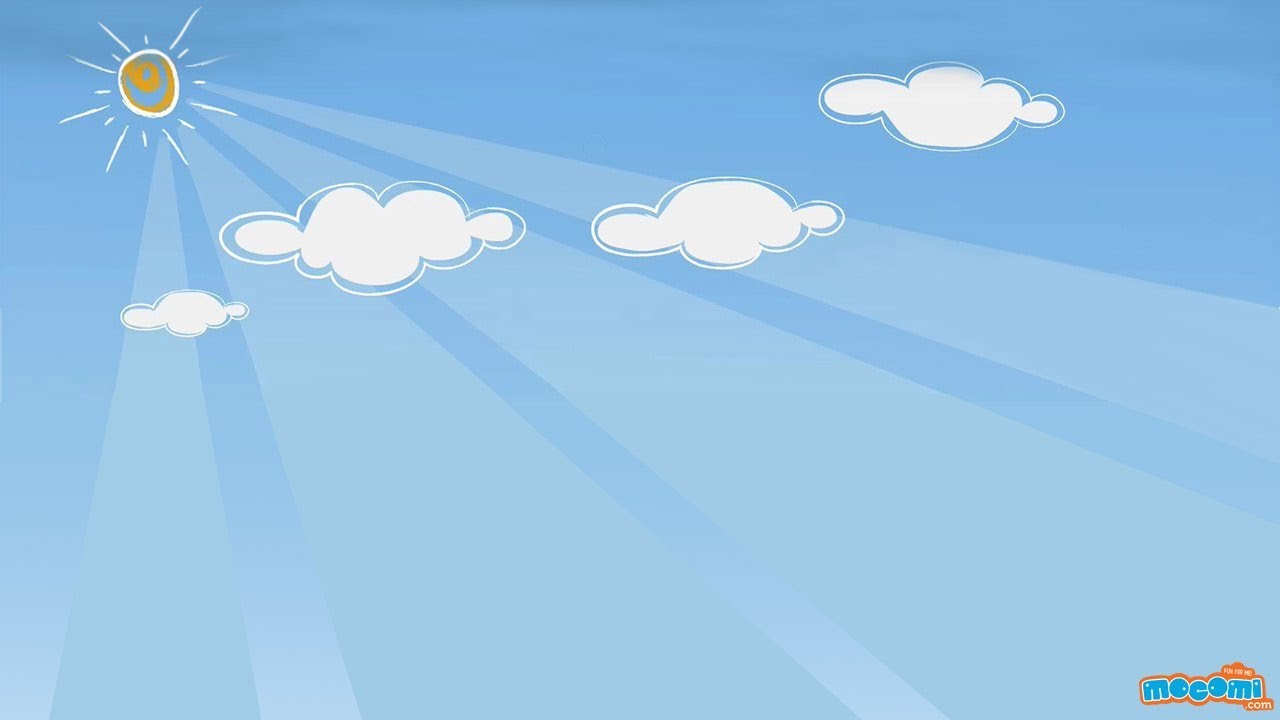 8. Delo z otroki s posebnimi potrebami
a1) Ali je vaš otrok vključen v program individualne oziroma dodatne strokovne pomoči?
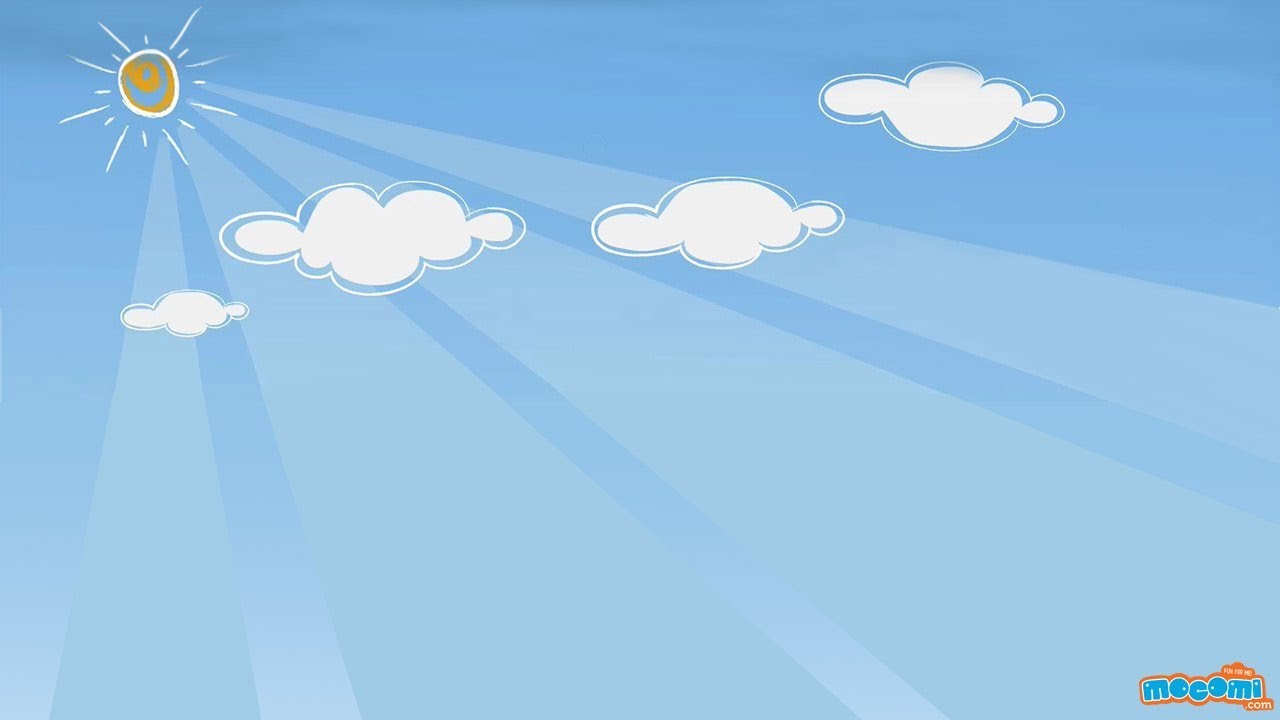 9. Ostalo
Slabosti:
ažuriranje vprašanj anketnega vprašalnika pred pošiljanjem, da bodo relevantna in se nanašala na dejansko stanje preteklega leta
bolj prijazen jutranji sprejem otroka (ne samo „Ajde, ajde gremo noter!“)

Pohvale:
Hvala, ker ste takšni. Vse pohvale.
veselje in zadovoljstvo, ker je otrok del te skupnosti
pohvala dotičnim ter tudi vsem vzgojiteljicam in njihovim pomočnicam
super, strokovno delo
brez pripomb
vse pohvale
zadovoljni
dokler se otrok počuti spoštovan, se v delo zaposlenih ne vtikam

Predlogi:
/
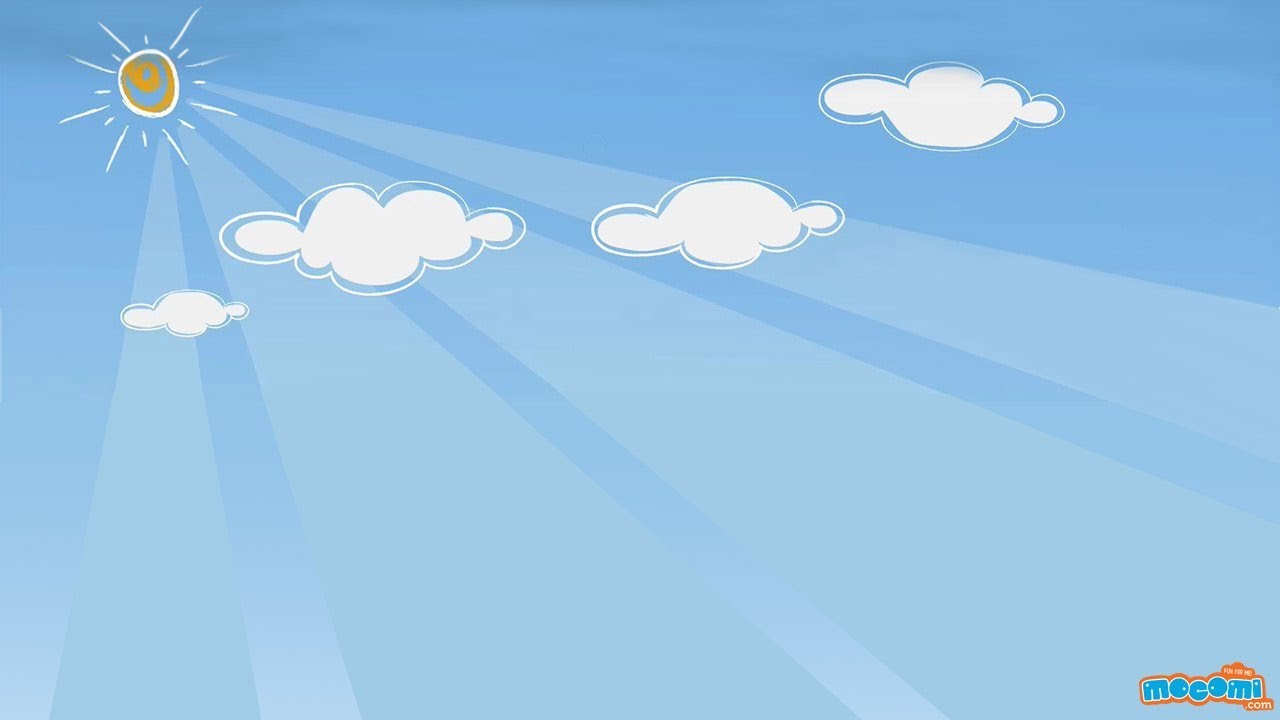 9. Ostalo
Sporočila vrtcu:
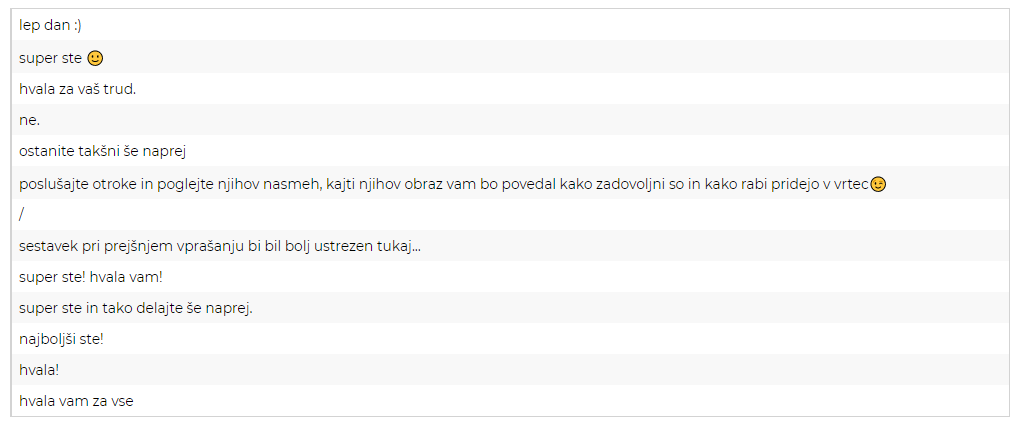